УО МО «Мухоршибирский район»
Подготовка к летней оздоровительной кампании 2025г
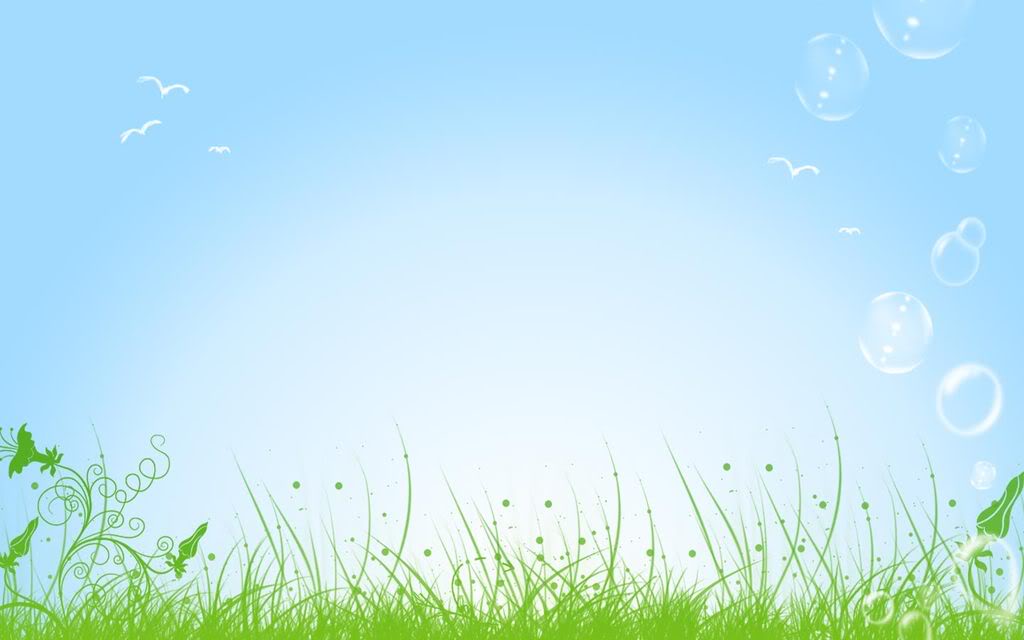 Организация работы ЛДП.
Перед открытием ЛДП необходимо подготовить документы:
Приказ об организации ЛДП
Положение о лагере
Приказ о работе ЛДП
2. Сформировать штат ЛДП:- Обновить штатное расписание; - Разработать должностные инструкции
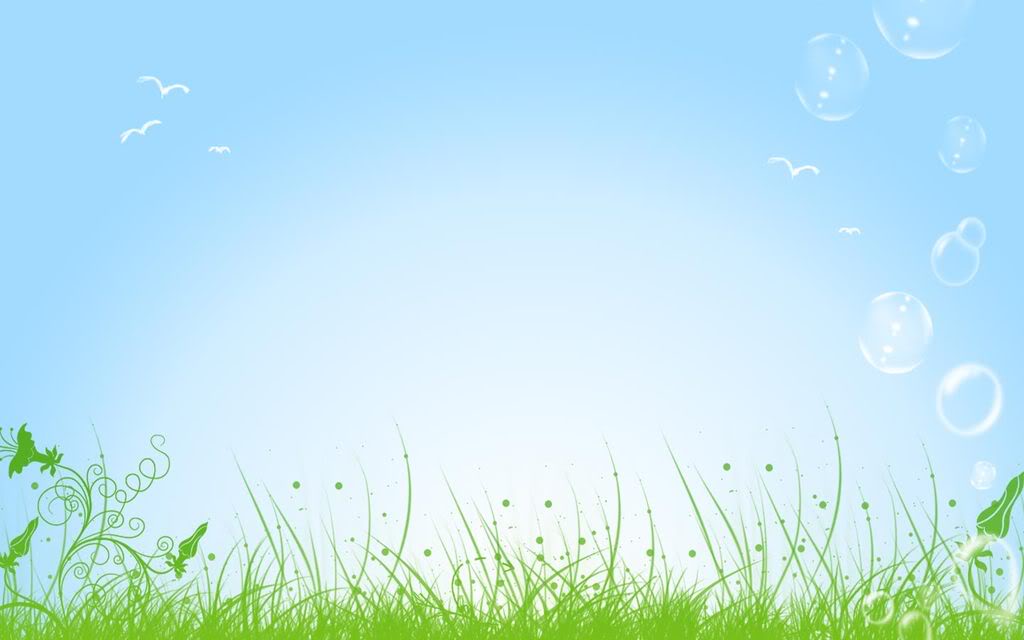 3. Создать условия для работы ЛДП:- сформировать материально-техническую базу;- организовать деятельность лагеря;- медобслуживание;- питание и питьевой режим;- предпринять профилактические меры.
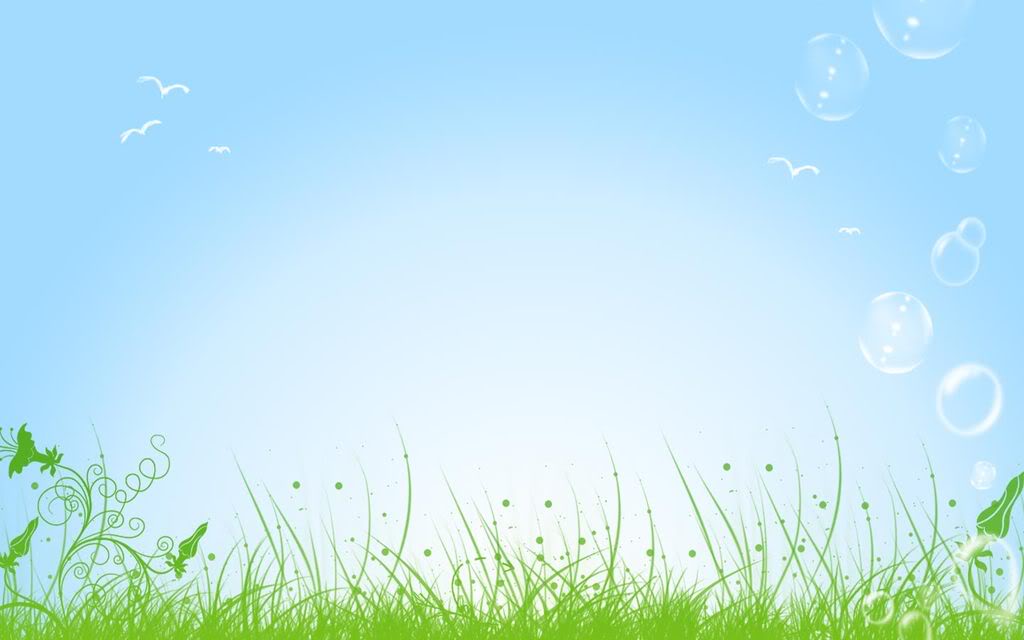 4. Как принять детей в ЛДПДокументы, которые необходимо предоставить родителям:- заявление;- копия свидетельства о рождении и СНИЛС ребенка;- Справка о состоянии здоровья ребенка;- Страховка;- для работающих родителей – справка с места работы родителя; - для детей ТЖС- соответствующие документы, подтверждающие статус трудной жизненной ситуации.
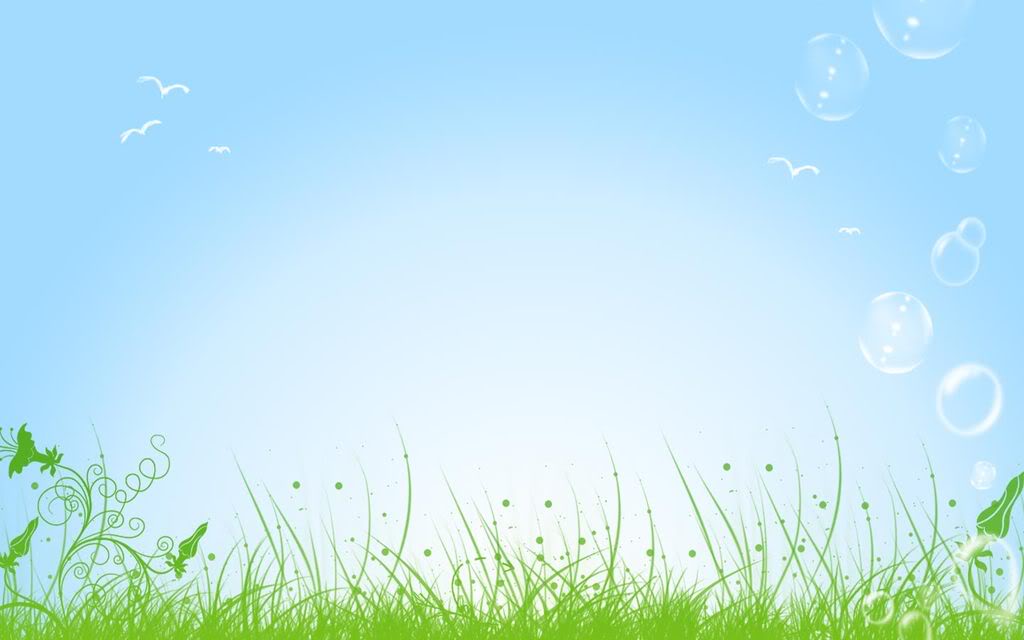 Стоимость путёвки в ЛДП со сроком не менее 21 день в 2025г - 4107,60 руб.
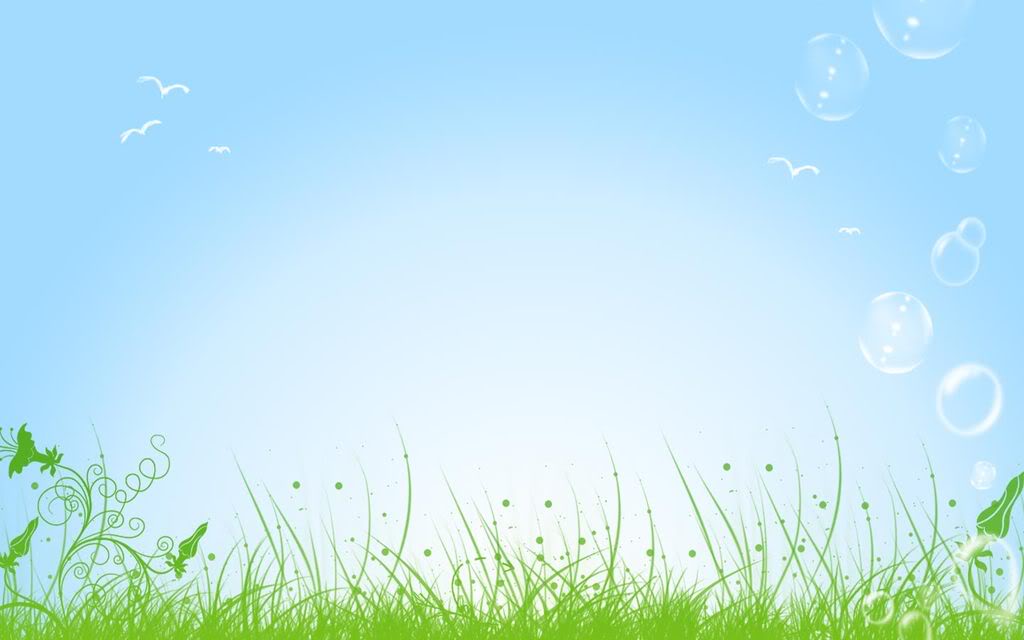 Стоимость путёвки в ЛДП со сроком не менее 21 день в 2025г - 4107,60 руб.
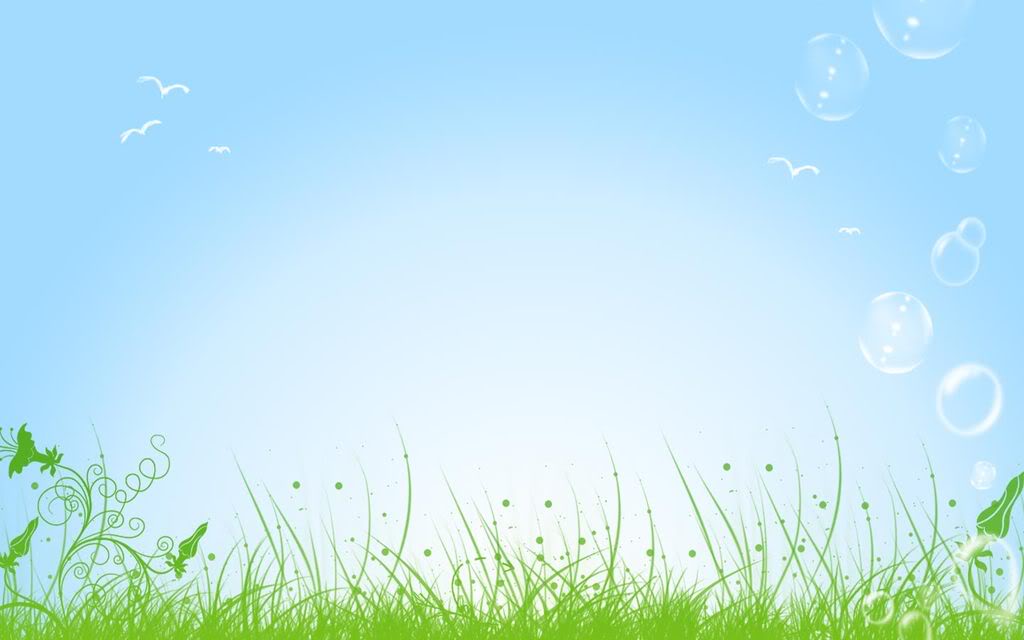 Родительская доплата составит 616,14 руб. (15% от стоимости путёвки)
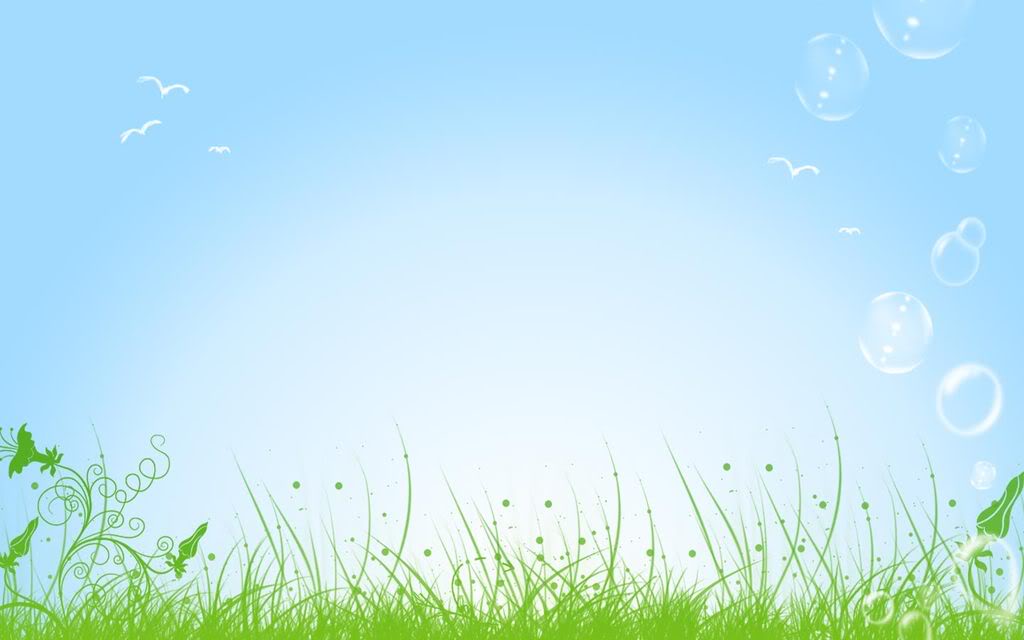 Спасибо за внимание!